About me!
First complete these sentences in your exercise book:
My name is…………………...
I’m from……………………….
I live in…………………………
I like……………………………..
I don’t like…………………..
I’ve got…………………………
Let’s read about two famous people and play a memory game!
Let’s check your memory!Do you remember who says what?
Good Luck!!
Click below and do the quiz.

http://www.quia.com/quiz/7652524.html
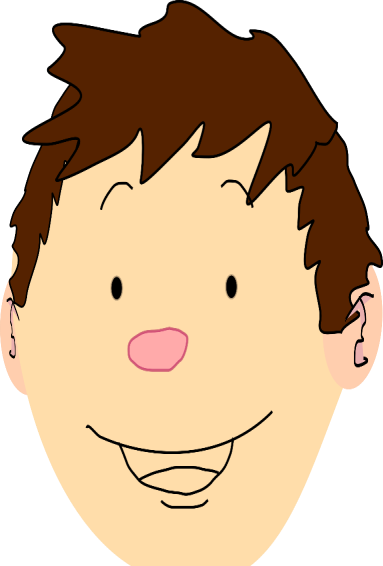 Hi everyone! I am Billie Eilish! 
I am 18 years old. I am a singer. I come from the USA. I live in Los Angeles with my family. I like fruit and vegetables. I like animals, too. I’ve got a dog and a cat. What about you?
Hi everyone! I am Lionel Messi! I am 32 years old. I come from Argentina but I live in Barcelona, in Spain. I am a football player. I love football. I like dogs, too. I’ve got a big brown dog.
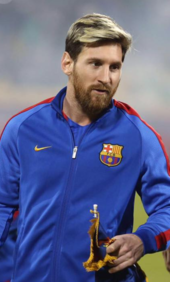 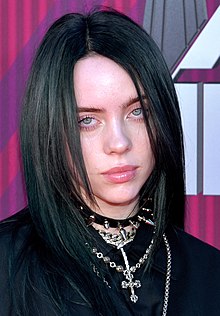 Listen and complete the following in your exercise book :
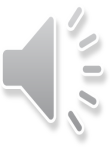 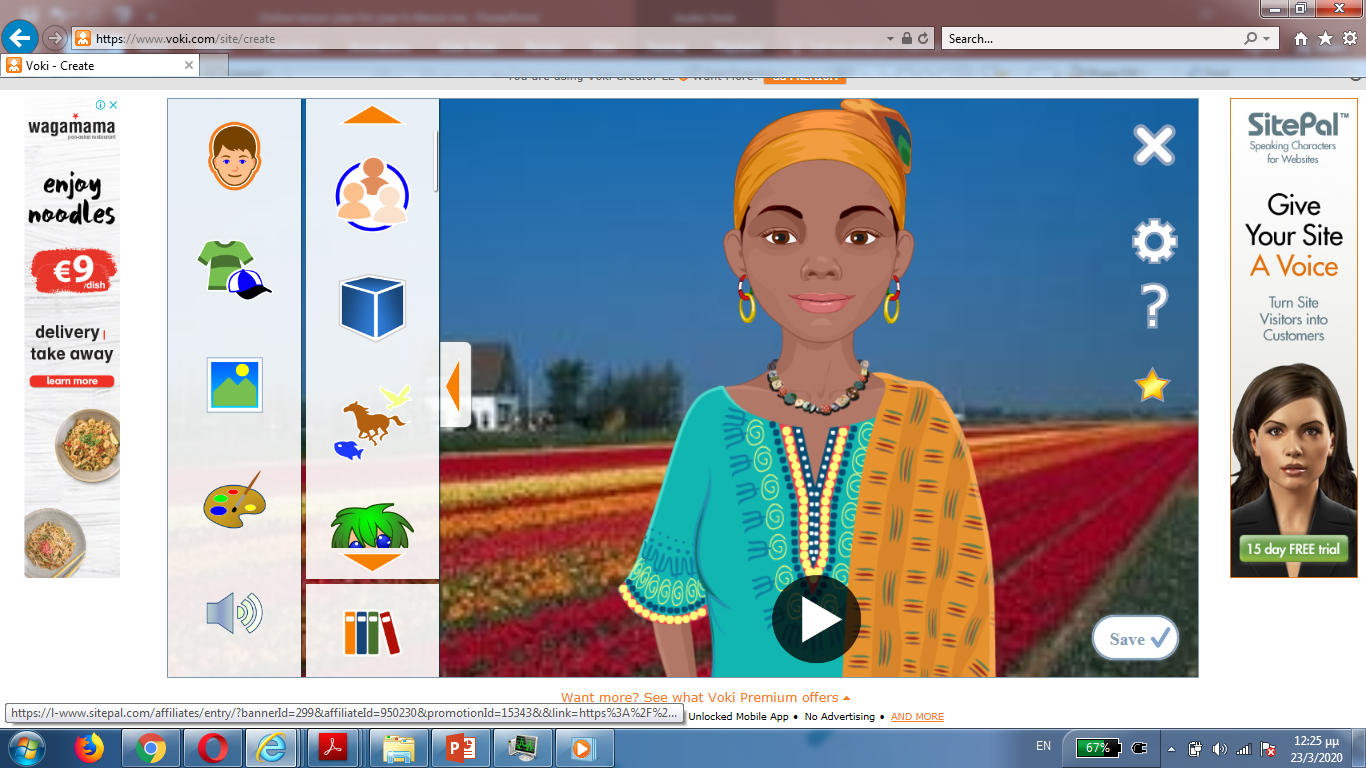 Hi! I’m Amara. I’m ……..years old. I’m from……….. I ………. in Kenya with my family. I like fruit. I ……………. mangoes and pineapples. I ………....… bananas. I like animals too. I’ve got a ………… It’s blue, ………….., yellow and …………..